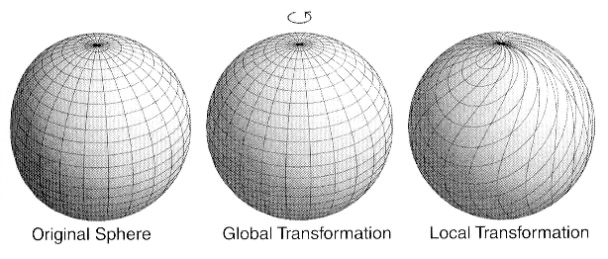 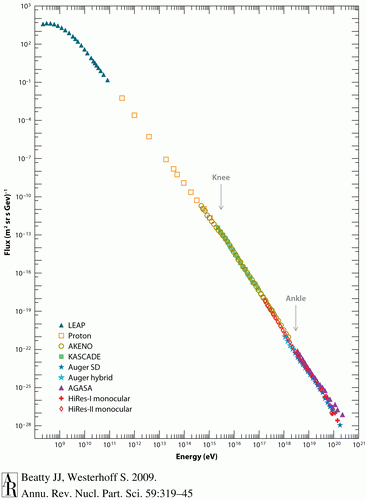 Homework problem vs data
Yang-Mills theories
What is Isospin
π+
π+
π–
π–
μ+
μ+
ν
ν
P
ν spin
μ spin
ν spin
μ spin
YES
NO
C
CP
C
NO
YES
μ–
μ–
ν
ν
P
ν spin
μ spin
ν spin
μ spin
Reminder
Axial vector (pseudovector) is a quantity that transforms as a vector in 2 dimensions but in 3-diemsions
acquires a sign flip under reflection. In 3-dimensions axial vector is associated with cross product of 
two polar vectors, (eg. angular momentum, spin,…)
Yang-Mills prescription:  

Introduce a new component of the field with a very specific potential that keeps the full 
Lagrangian invariant under SU(2)L  x  U(1)Y , but makes the vacuum not invariant under this symmetry. 

This new field components has to have axial symmetry and the negative sign to cancel problematic terms.
The process spontaneously breaks down the symmetry of local gauge invariant theory by making rotations 
of the isospin independent of space-time point.
 
A gauge theory has force carriers. All known carriers of forces are bosons with spin = 1 for the electromagnetic, 
weak and strong forces and spin =2 for the hypothetical carrier of gravitational force, called a graviton.
Gauge invariance
Take the Dirac Lagrangian (for spinor ﬁelds ϕ representing fermions)
It is invariant under global gauge transformations like:


Where θ is a constant. Now, what about local gauge transformations? 
If    θ=θ(x)  then the ﬁeld derivative gives us extra terms:

or

(with  	and q - the charge of the particle)

But we can now make the Lagrangian local-gauge invariant by adding an
interaction term with a new gauge ﬁeld Aμ:
For this to work, the new ﬁeld needs to transform like


So that the last term cancels the change in the ϕ terms due to gauge  transformations. But what has just happened? We have added a new ﬁeld, and so a  new particle to the Lagrangian. For this to make sense we also need a new free  term for this ﬁeld. We end up with:

Where


Now, the last 2 terms in the new Lagrangian correspond to Maxwell’s Lagrangian
and give all of electrodynamics!!

Demanding local gauge conservation resulted in obtaining a new ﬁeld (the photon)  and its interactions with the fermion ﬁelds. This is the blueprint of all Standard  Model theories (called “Gauge theories”).

Gauge theories are automatically renormalizable (‘t Hoot & Veltman’s Nobel prize).
BUT: notice there is no term depending on the square  of the Aμ ﬁeld:
è	There is no mass term for the photon – this is the beginning of the Higgs story!
Problem:  Symmetry breaking

You have already seen the modern approach to particle theory with a handy pictorial shorthand called 
the Feynman diagrams.

    



In this approach the external legs of the diagram represent matter particles and the internal lines represent the 
carriers of the forces. 
In field theory these carriers are representations of the fields of force acting on the wave function of the particle.

The basic assumption of the theory is its application throughout the Universe, i.e., the assumption that the 
physics rules established on Earth are valid in any other galaxy out there and at any other time. This assumption 
requires invariance, i.e., independence of scale (gauge of transformation) and rotation in space. 
The common feature of the electromagnetic, weak and strong forces is that mediators of the force have spin 1. 
 The gauge theories symmetries predict that these carriers should be massless because the mass term 
in the Lagrangian is not invariant under the gauge transformation. 
This created a problem, since the experimental observations indicated a short range of the weak force and 
consequently the expectation and later observation that the carriers W+, W-, Z0.
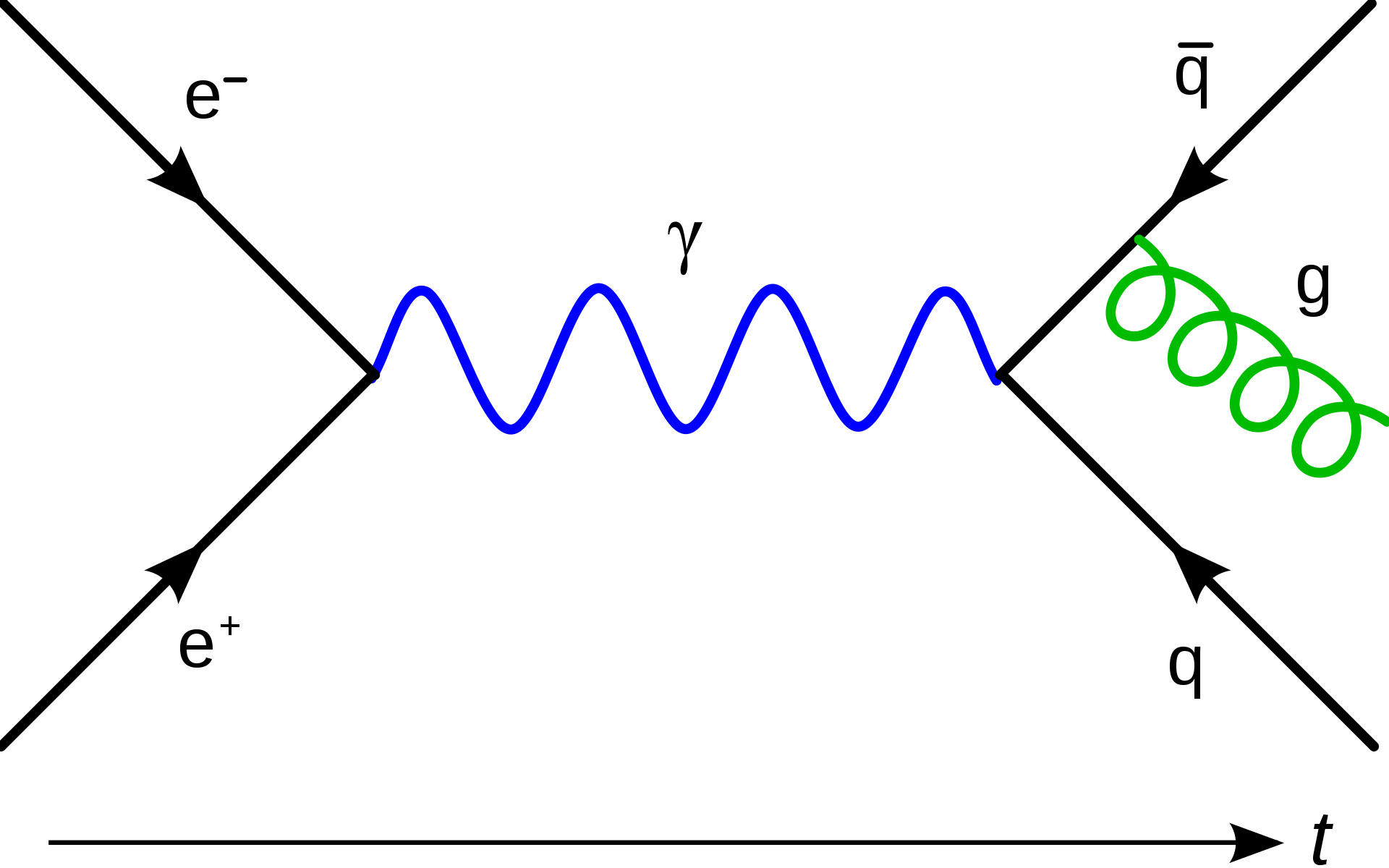 Symmetry again

Quantum electrodynamics is a gauge theory with the symmetry group U(1). 
It is a unitary group with dimension n = 1.  
It has one-gauge field with electromagnetic potential in 4-dimensions and a gauge boson – a photon. 

The weak interactions obey symmetry group SU(2) – Special Unitary group of degree 2 ,
i.e., consisting of 2 x 2 unitary matrices. 
Naively, it should produce 4 massless gauge bosons. These are named in the literature as  Goldstone bosons. 
To be consistent with facts of nature, i.e., experimental observations, there must be a mechanism 
to provide a mass to those bosons.  This has been provided by the Higgs mechanism.

The strong interactions are described by the SU(3) symmetry described by 8 independent traceless hermitian 
matrices (Gell-Mann matrices) corresponding to 8  gauge bosons  called gluons.
Each gluon is distinguished by its color-anticolor content.
 
All of these must be vectors.
You can already see that the Higgs, with its spin = 0, is not a gauge boson.